Отряд ЮИД
МБОУ СОШ № 7
"Светофорик"
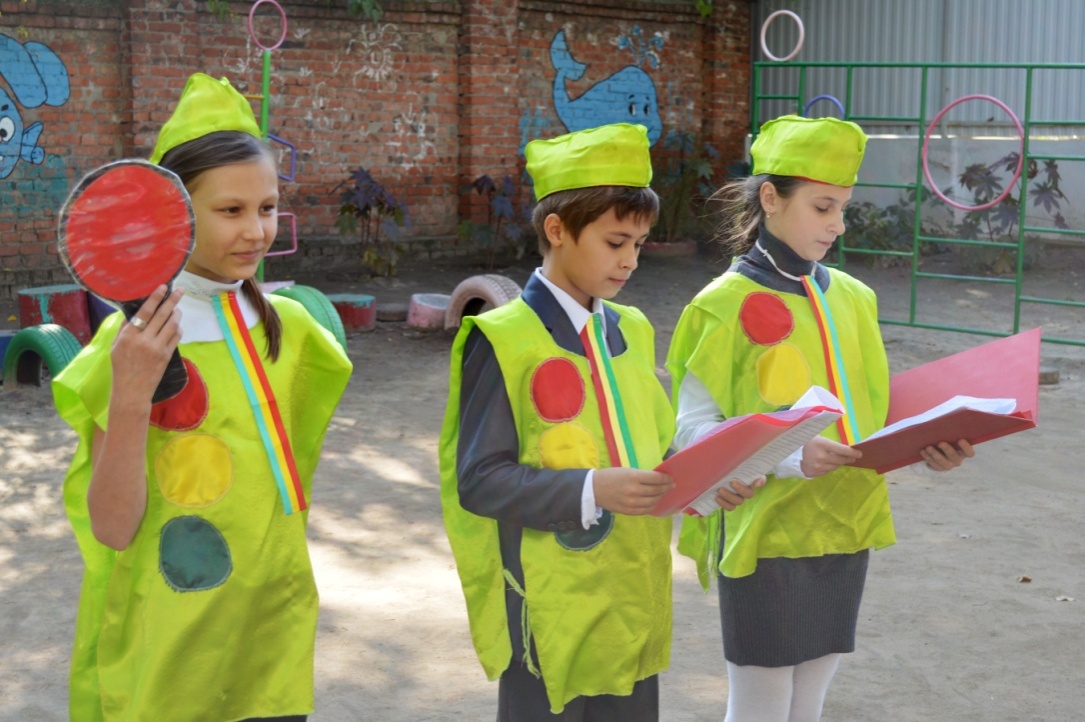 Игра
"Службы спасения"